Tievelhovartti (24.09.2024)
Ilkka Aaltonen
24.09.2024
Agenda
Ajankohtaiset kuulumiset
Liikennelaskelmaprosessi (LAM ja YL) ja tietojen ylläpito Tievelhoon, Kimmo Saastamoinen
Ilkka Aaltonen
10.6.2021
Ajankohtaiset kuulumiset
Data
YHA lähtötietopakettien valmistelu käynnissä.
Kaikki operointiin lähetetyt varuste- ja laiteinventointitiedot viety järjestelmään, lukuun ottamatta Uudenmaan ELYn inventointeja joiden vienti vielä kesken. Maanteiden hoitourakoiden kilpailutuksien lähtötietojen hakeminen kilpailutusportaalista lähenee. Aloituspäivä 1.10.2024.
Varareittikokonaisuuden osalta odotetaan konsultilta vielä viiden ELYn tietoja varareittien ja varareittiluokituksien osalta. Varmistetut reitit viety järjestelmään kokonaisuudessaan.
Tukiklinikka materiaaleissa lisää dataan liittyvää: https://ohje.velho.vaylapilvi.fi/tievelho/koulutukset-ja-tilaisuudet/tievelhon-tietojen-yllapidon-tukiklinikka/ .


Tietorakenteet
Muutokset: https://ohje.velho.vaylapilvi.fi/tievelho/tietorakenne/tietorakennemuutokset/
Uuden nopeusrajoituskohdeluokan toteutus vielä kesken ja data vientejä päästään testaamaan kunnolla tämän/ensi viikon aikana.
Pumppaamot kohdeluokka validoitu tietorakenteiden osalta asiantuntijoiden toimesta. Validoinnissa huomattu rakenteisiin liittyviä uusia tarpeita, jota toteutetaan mahdollisimman pian. Ensimmäisen ELYn osalta saatu testipaketti datan osalta ja testidata ajettu onnistuneesti Tievelhon STG ympäristöön. Seuraavaksi lähdetään keräämään dataa muista ELYstä.
Väylän luonne kohdeluokkaan muutamia muutoksia tulossa: Tarkennusta voidaan käyttää päällekkäin samalla tieosuudella. 1 ja 2 ajorataisilla tieosuuksilla vain tietyt ominaisuudet sallittuja. Toteutetaan validointi, joka tarkastaa syöttö vaiheessa, ettei ristiriitoja synny.
Kasvillisuusrakenteisiin toteutettu tietorakennemuutoksia. Data siirrot tehdään hoidon urakoiden kilpailutusten jälkeen.
3
Ajankohtaiset kuulumiset (jatkuu)
Ohjeet ja viestintä
Velho uutiskirje julkaistaan lokakuun aikana.
Tiestötiedot viestintä Q4/2024 ja Q1/2025 julkaistaan syys-lokakuun vaihteessa. 

Käyttöliittymä
Tieosuushaun urakkarajauksessa haasteita. Korjaus viety tuotantoon 19.09.2024. Jos datassa näkyy edelleen haasteita niin ilmoitelkaa tiestotuki@vayla.fi osoitteeseen!
GeoJSON -export tuotannossa 19.09.2024 lähtien (tiekohdehaku).

Integraatiot
Seuraavaksi automatisoidaan opasteet ja tienvarsimainokset. Määrittely aloitettu asiantuntijaryhmässä. Juhana lähettänyt kyselyn ELYlle tietorakennetarpeista ja palaute käsitelty työryhmässä. 

Muut
Suomen Väyliin tulossa taajamerkkeihin perustuva aluemuotoinen data taajama-alueista
4
Seuraavat Tievelho-vartin teemaosat
https://ohje.velho.vaylapilvi.fi/tievelho/koulutukset-ja-tilaisuudet/tievelho-vartit/ 
Syksyn aiheita:
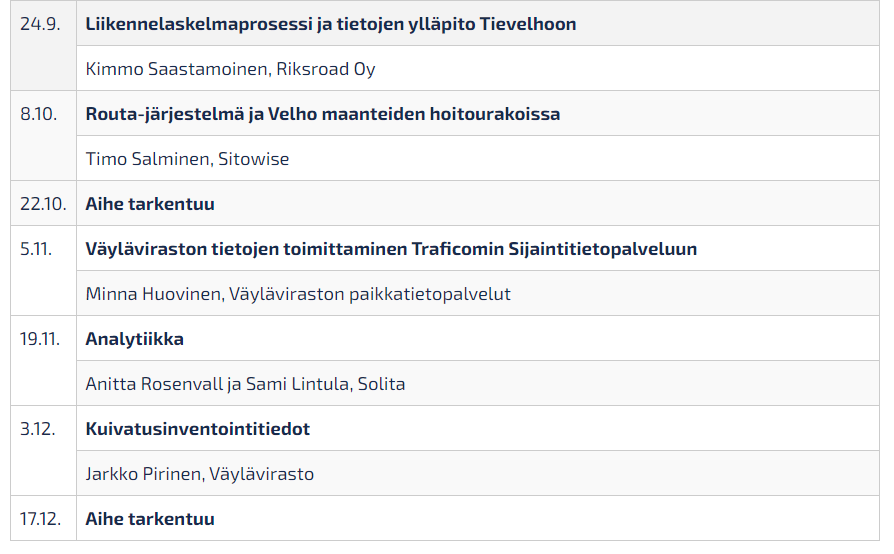 5
24.9.2024
Liikennelaskenta – taustaa
Liikennetietopalvelut siirtyivät Fintrafficille v. 2019 (aikaisemmin Väyläviraston tehtäviä).
Liikenteen automaattinen mittaus (LAM)
Yleinen liikennelaskenta (YL).
Fintraffic on kilpailuttanut LAM- ja YL-palvelut ja rakennuttanut uudet tietojärjestelmät aikaisempien tilalle.
Tiiran on korvannut LAM-raportointijärjestelmä (PowerBi), joista osa raporteista on esillä myös Fintrafficin web-sivuilla. Aineiston jakelua myös Digitraffic-palvelun kautta.
Täysin uusi LAM-korjaussovellus rakennettu, jossa automaattisella poikkeamaetsinnällä haetaan tarkistettavat pistetiedot. Lisäksi koneoppimisen mallien perusteella tehdään korjausesitykset.  
Yleinen liikennelaskenta jaettiin kahteen osaan: maastotyöhön ja tiedon prosessointiin. 
Näistä maastotyöt on kilpailutettu useampaan otteeseen ja nyt viimeisin kilpailutus koski koko maan mittauksia (tästä vuodesta lähtien).
Liikennetiedon prosessointi jäi Fintrafficin asiantuntijoiden tehtäväksi.
Sekä LAM- että YL-ohjelmistojen kehitystyön on toteuttanut Productivity Leap Oy (Pekka Kinnunen, Timo Viinikka).
Ohjelmistoihin liittyvissä määrittelyissä on ollut mukana Riksroad Oy (Kimmo Saastamoinen).
Fintrafficin osalta palveluista vastaa palvelupäällikkö Eetu Karhunen ja asiantuntijatyöstä Mikko Tuomivirta.
24.9.2024
Liikennelaskenta – toimijoiden roolit
Fintraffic Tie (Palveluiden hankinnat)
Yleinen liikennelaskenta (YL)
Otoslaskennat
Liikkumistieto
TomTom tiedot
Jatkuvat- ja projektilaskennat
Liikenteen automaattinen mittaus (LAM)
LAM-pisteet (perinteinen tekniikka) 
LML-pisteet (uudet laskentatekniikat)
LAM-huoltopalvelu
Väylävirasto
Palvelusopimus
Mahdolliset asiakaspalautteet
Konstruointikertoimien hyväksyntä
Velho
Fintraffic Tie (Asiantuntijatyö)
Kohdesuunnittelu
Liikennetietojen päivittäminen Velhoon
LAM tunnuslukulaskenta
Konstruointi
Otosten estimointi
Muut estimoinnit
LAM-tietojen tarkistus ja korjaus
Liikenteen kehitys
Ely-alueet
Kohdeluettelo, kommentointi
Liikennetiedon oikeellisuus 
hg-muutostarpeet
Mahdolliset asiakaspalautteet
24.9.2024
Liikennelaskenta – LAM-raportointi, Fintrafficin web-sivut
https://www.fintraffic.fi/fi/fintraffic/liikennemaarat
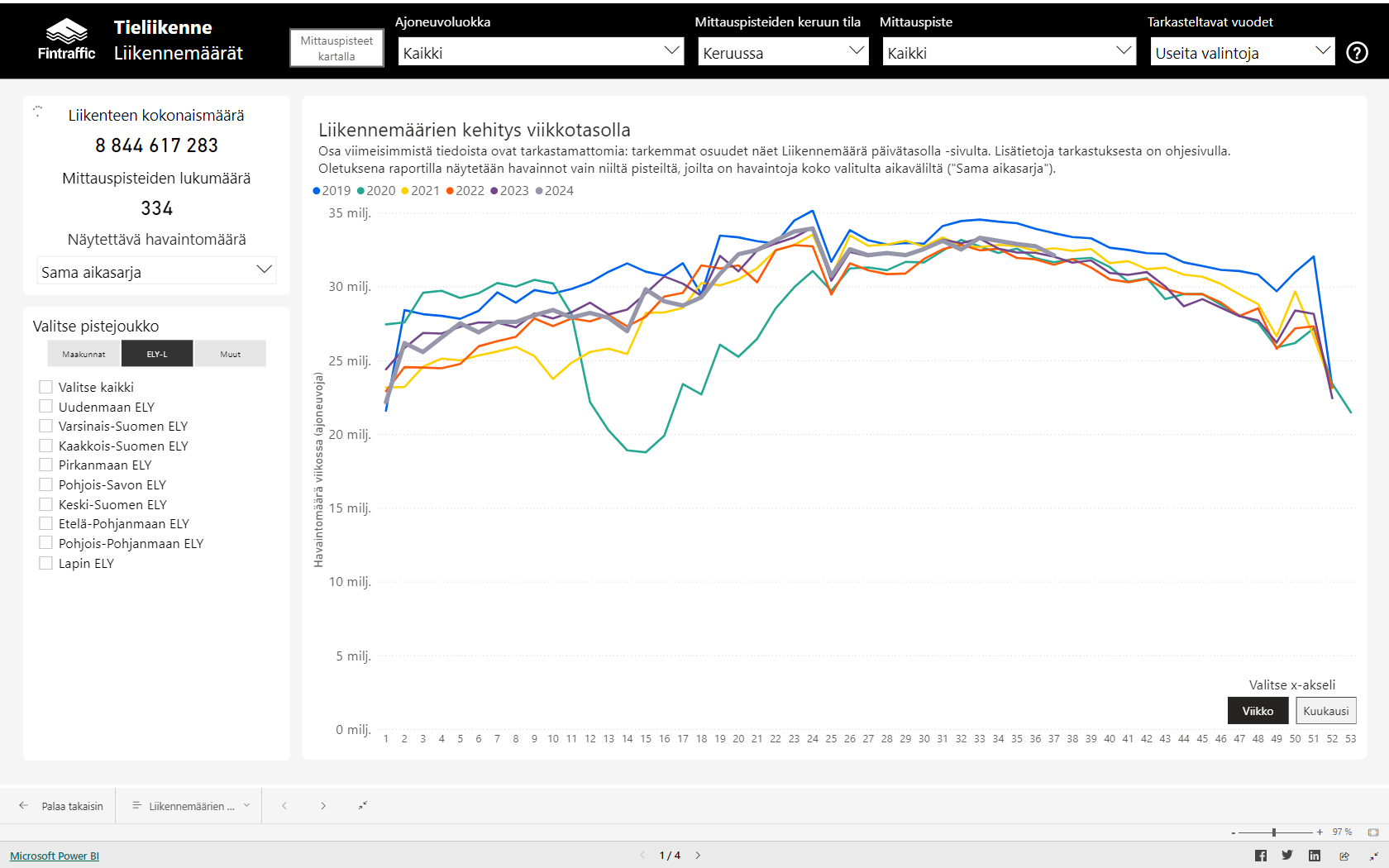 24.9.2024
Liikennelaskenta – LAM-raportointi, Fintrafficin web-sivut
https://www.fintraffic.fi/fi/fintraffic/liikennemaarat/tieliikennemaarat
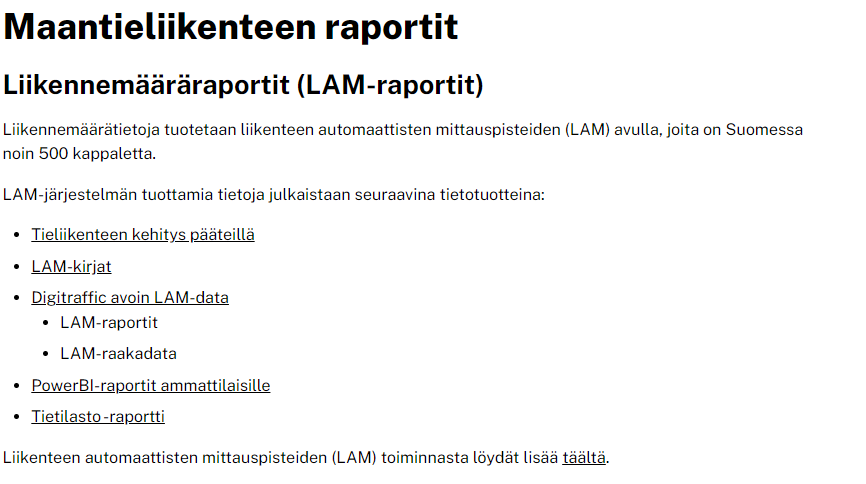 24.9.2024
Liikennelaskenta – LAM-raportointi, PowerBi
https://app.powerbi.com/groups/da823932-732c-488a-b308-f419110e050e/reports/b70ca648-65e1-4727-97e1-c438cb384156/ReportSection986c5506834c058256d3?experience=power-bi
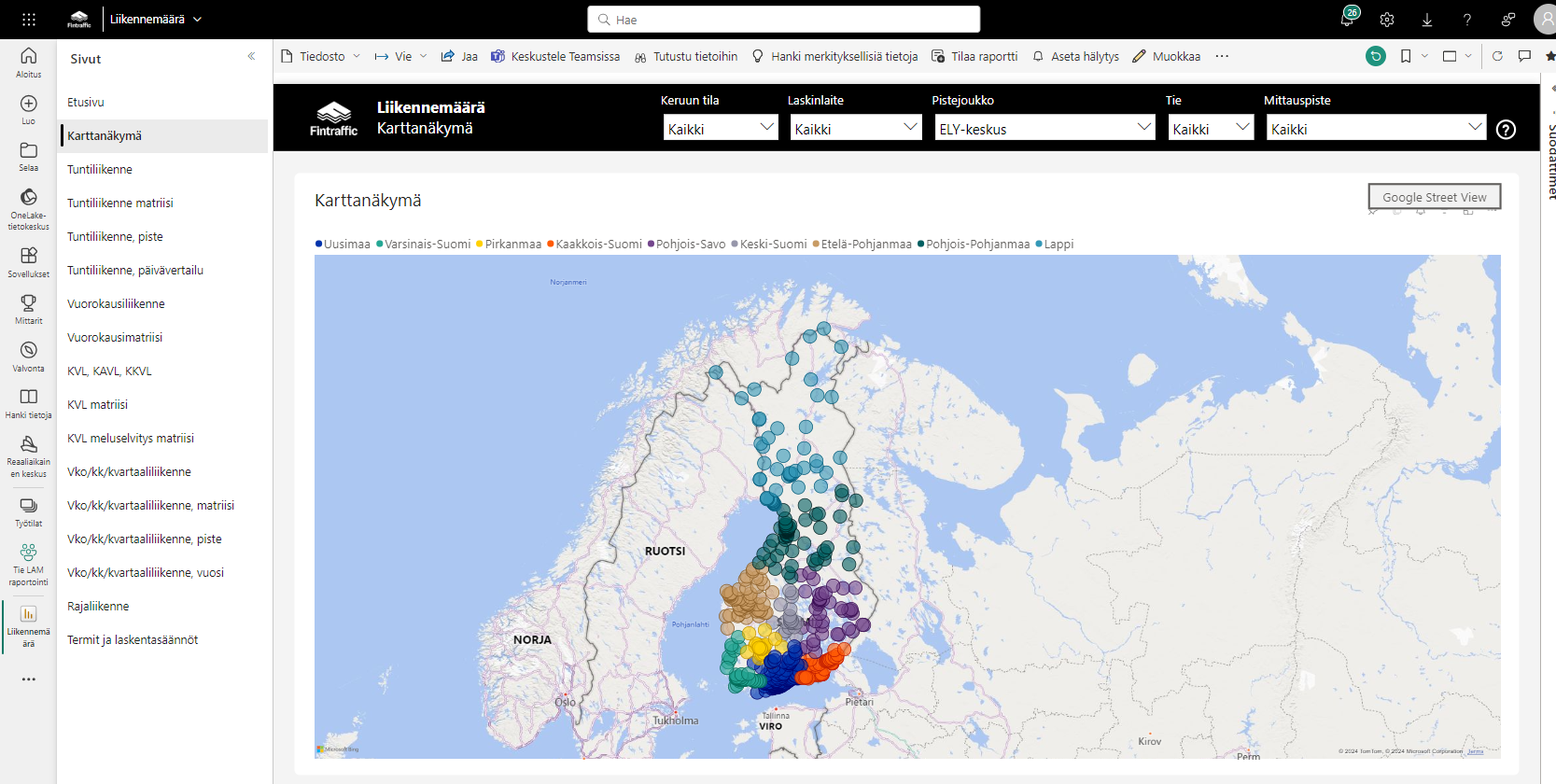 24.9.2024
Liikennelaskenta – YL-raportointi, PowerBi
https://app.powerbi.com/groups/fbd95e19-472b-4e36-80e0-926b38d555d0/reports/0eefd4f5-aea0-4976-8095-89dcc4c06002/ReportSection337b08d020955e40ac90?experience=power-bi
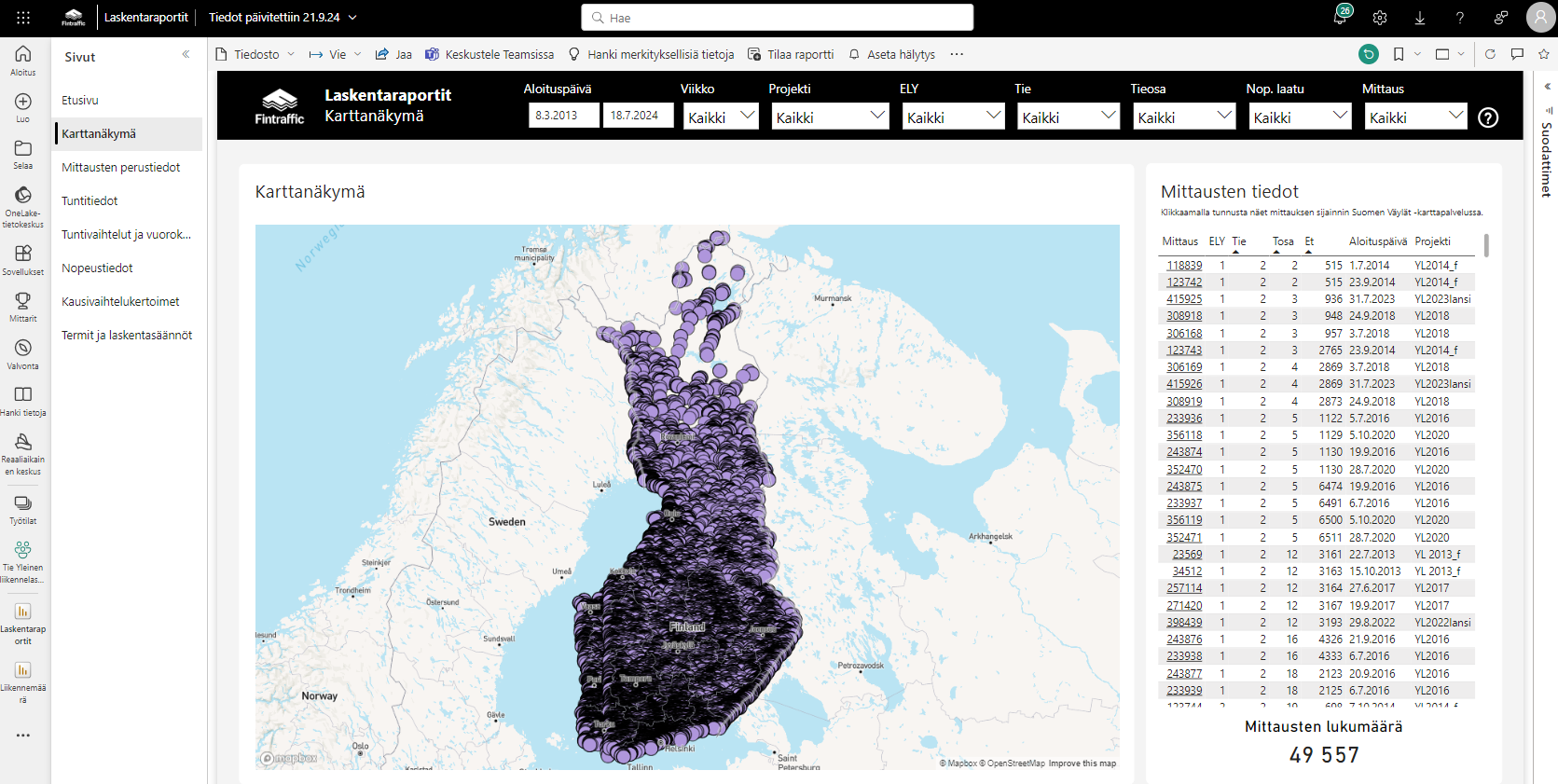 24.9.2024
Liikennelaskenta – Kohdeluettelo, PowerBi
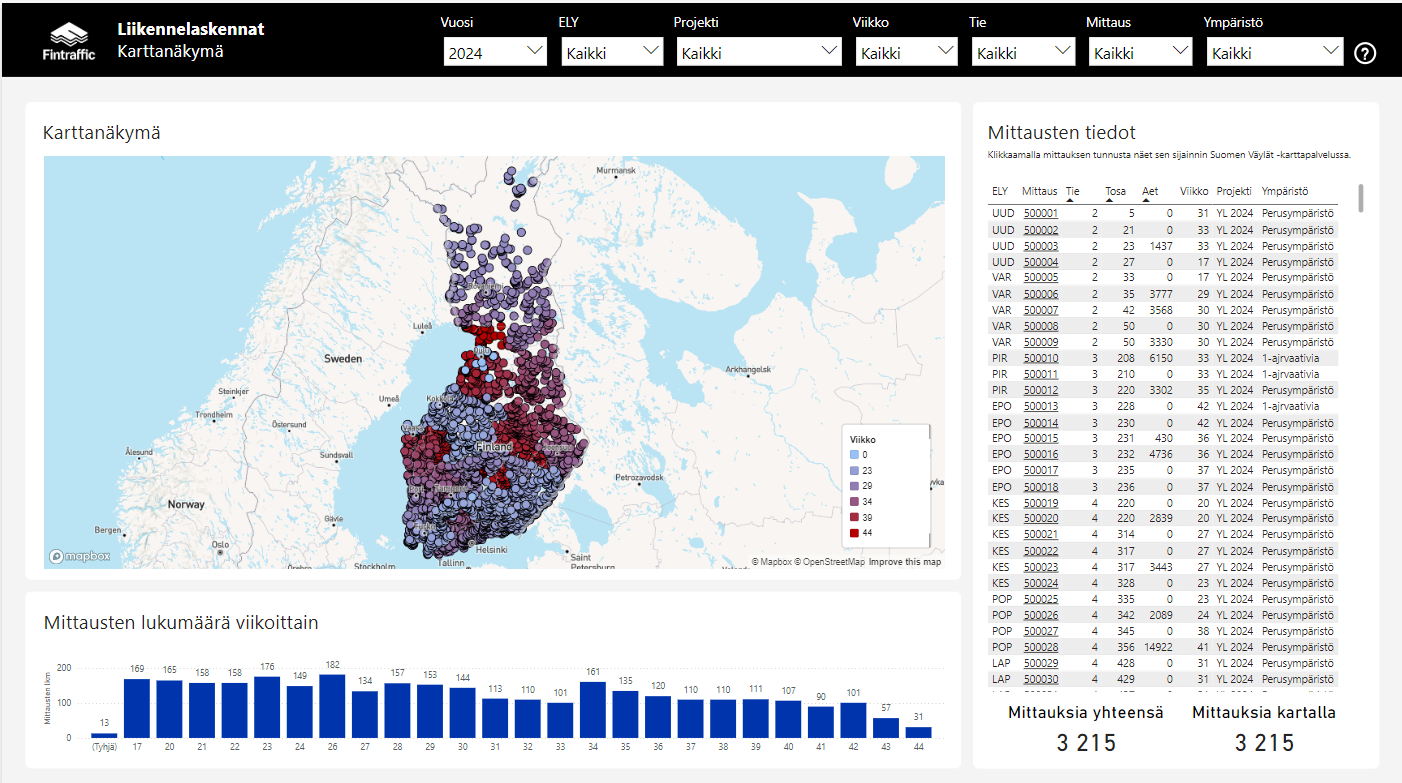 24.9.2024
Liikennelaskenta – LESTI
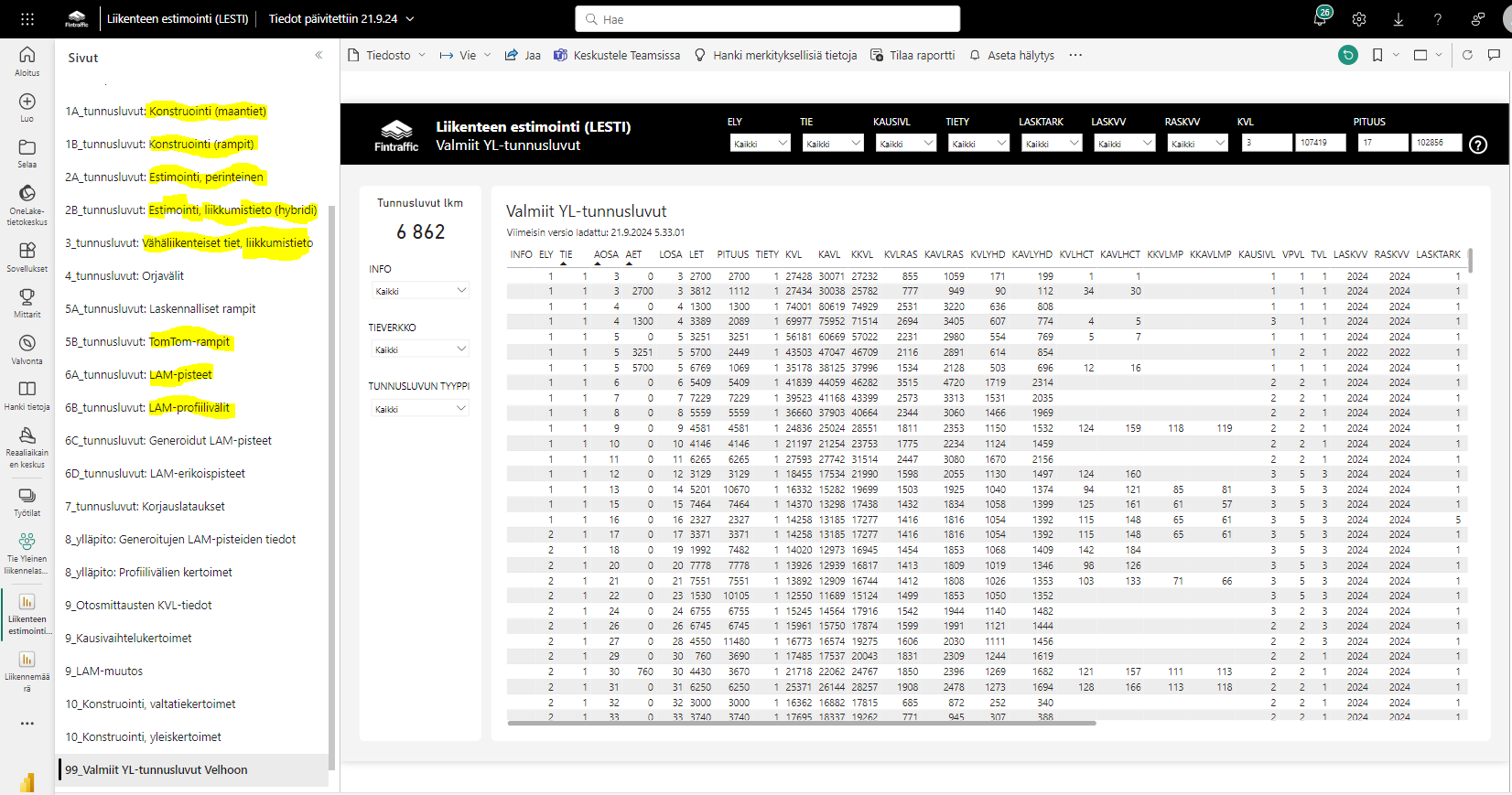 24.9.2024
Liikennelaskenta – VELHO ja Suomen Väylät
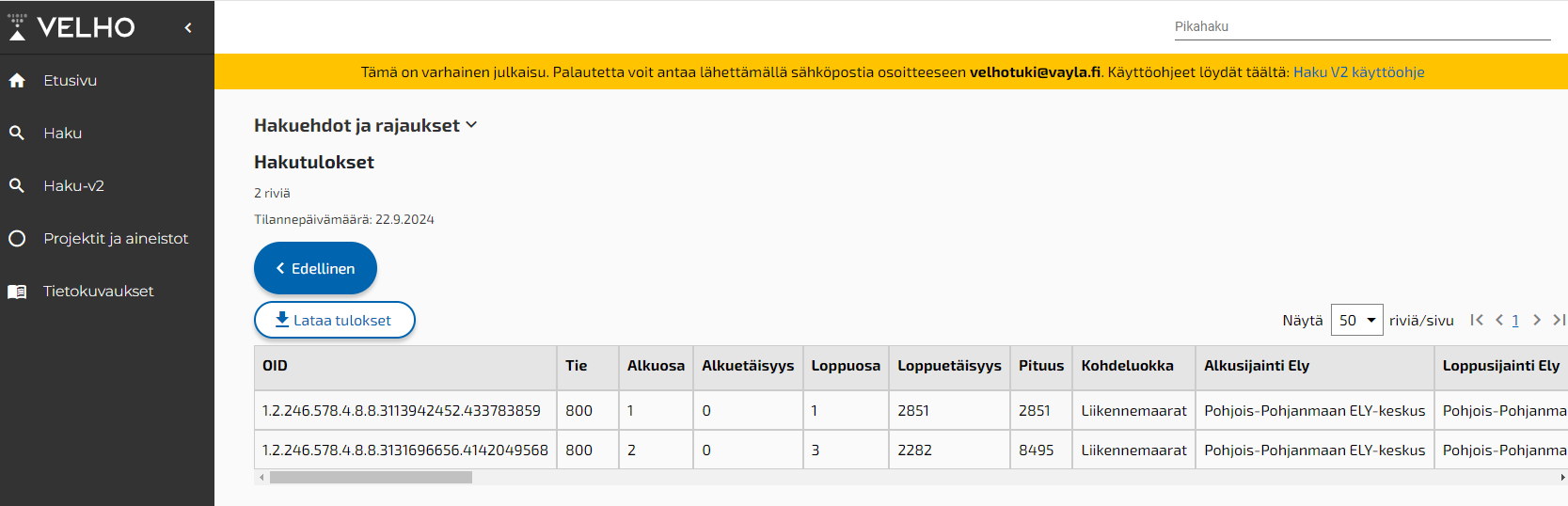 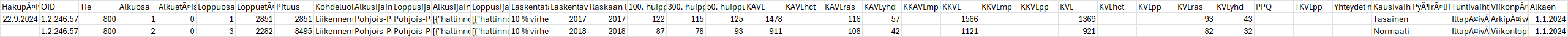 24.9.2024
Liikennelaskenta – VELHO ja Suomen Väylät
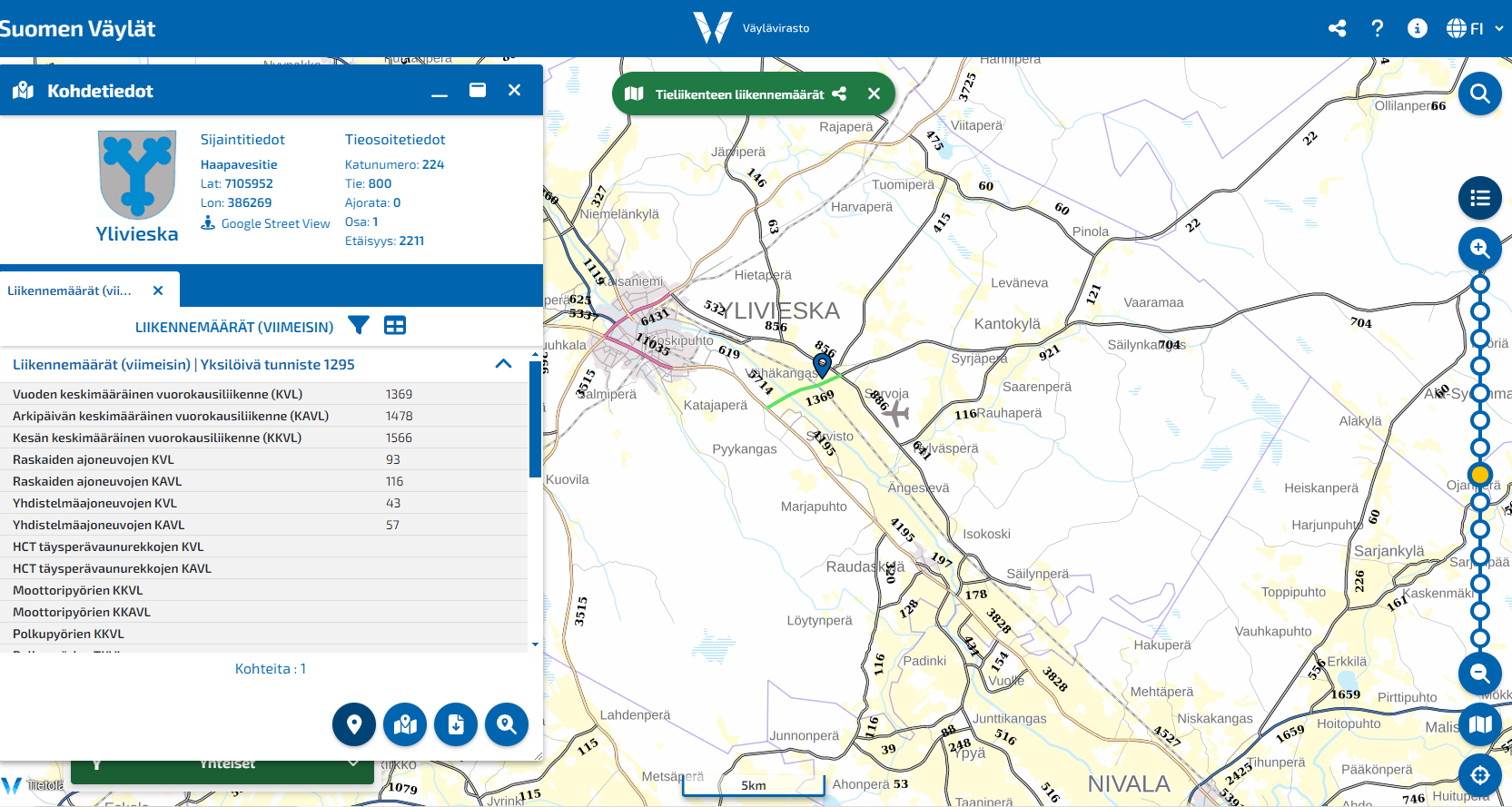 YLEINEN LIIKENNELASKENTA 2024-2029
24.9.2024
Väylävirasto
Kuvatietovarasto
VELHO
Lähetys
operaattorille
Lähetyspalvelu
(korjaukset)
Latauspalvelu
Fintraffic Tie
Laskentaraportit
Käyttäjät: Väylä, Ely, konsultit
LESTI (Liikenteen ESTImointi)
Suunnitteluohjelmisto
Kohdesuunnittelu
Hg-välien ylläpito (pohjustus)
Menetelmätaulujen ylläpito*
Estimointi (otos)
Perinteinen
Liikkumistieto
LAM-pisteet
LAM-profiilivälit
LAM-generoidut
LAM- ja LML-pisteet
liikennetiedot
kausikertoimet
LAM-järjestelmä
Konstruointi
LT-menetelmä
Liikkumistieto
validointi
kausikertoimet
Ramppiliikenteen estimointi
2-ajr välien laskenta-menetelmät **
Kohdeluettelo
rampit
1-ajr kohteet
Seurantaohjelmisto
Palveluntuottajat
Mittaussuunnitelma
Tuntiliikennetiedot
Viikkoliikennetiedot
Nopeustiedot
Metatiedot 
Asennuskuvat
Poikkeamat
Liikkumistieto
Telia
TomTom
* hg-välien laskentatapa
** ramppi- ja profiilimenetelmä, jatkuvat laskentapisteet sekä projektilaskennat
Ramboll
Maastotyö (otoslaskennat)
Destia
24.9.2024
Kiitos!


Kysymyksiä
Eetu.Karhunen@fintraffic.fi

Mikko.Tuomivirta@fintraffic.fi

Kimmo.Saastamoinen@riksroad.fi